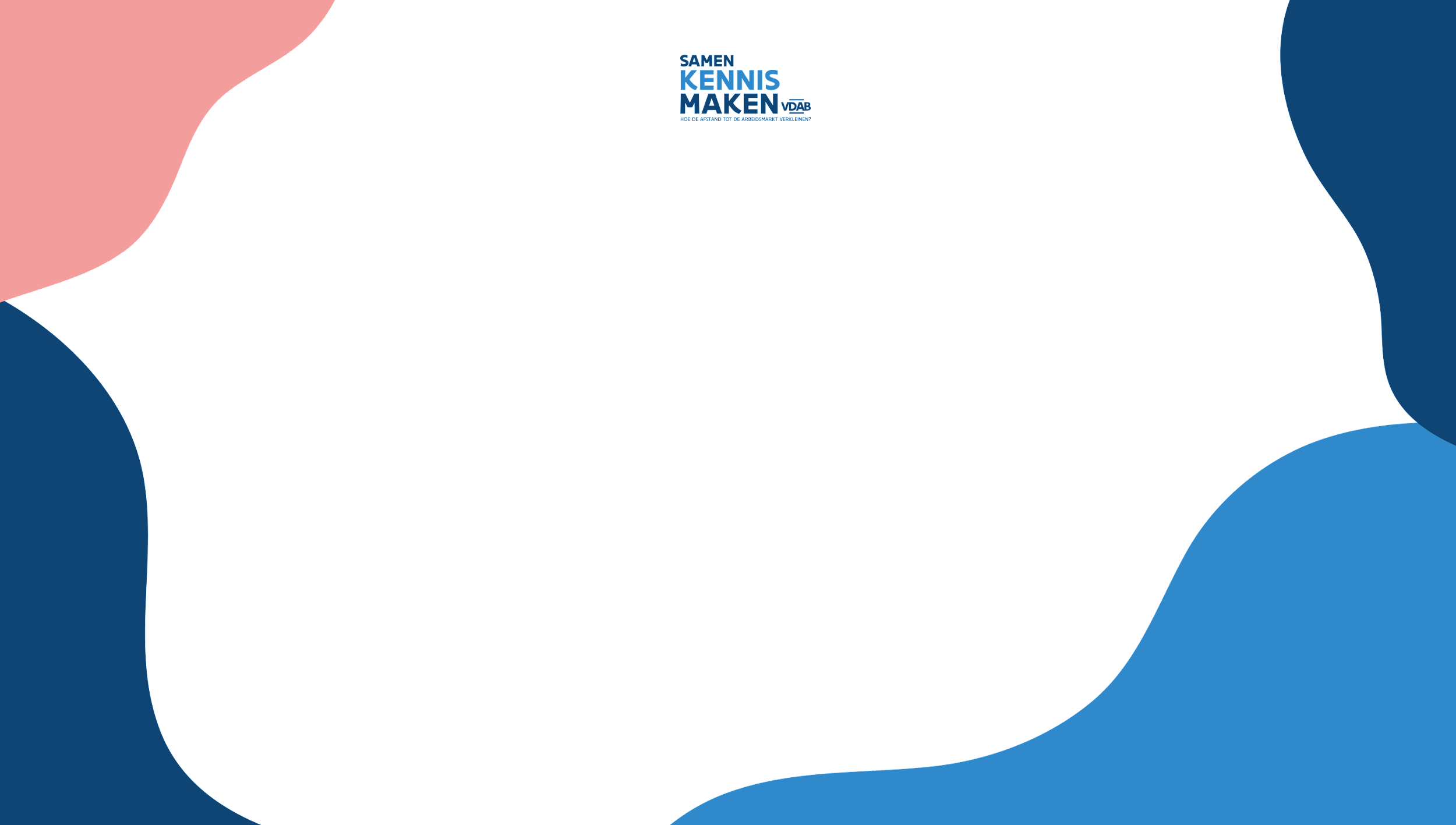 LANGDURIG WERKZOEKENDEN
JOHAN SAUVILLER
VDAB (MONITORING)
Over welke werkzoekenden gaat het?
werkzoekenden zonder werk (WZW)
1 jaar of langer werkloos
niet "onafgebroken"!
niet "uitkeringsgerechtigd"!
2
[Speaker Notes: Werkzoekenden zonder werk (WZW) zijn burgers zonder job die zich bij VDAB als werkzoekende hebben ingeschreven. De afbakening gebeurt op basis van de werkzoekendencategorie aan het einde van de maand (catwz 00/02/03/05/06/14/32/33) en is dus een momentopname. De groep is ruimer dan enkel klanten met een werkloosheidsuitkering!
Meer info: https://arvastat.vdab.be/help/wzw.html

We tellen hier de klanten met een werkloosheidsduur van 1 jaar of langer. De begindatum is doorgaans de datum van instroom in de groep WZW. Onderbrekingen van minder dan 3 maanden wijzigen deze begindatum niet. Iemand kan dus tijdens die periode (regelmatig) werken of andere onderbrekingen kennen.]
1 op 2 werkzoekenden zonder werk is langdurig werkloos
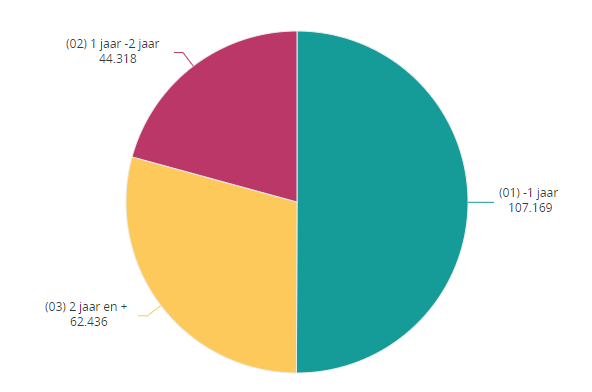 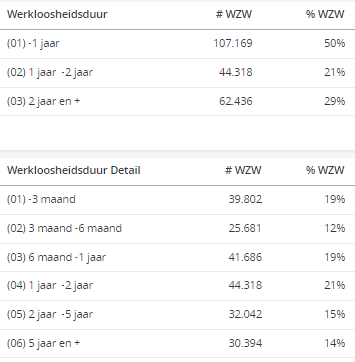 Bron: VDAB - WZW van 03-2024
49,9%
3
[Speaker Notes: cijfers 2024-03]
Evolutie
4
Het aantal langdurig werkzoekenden is vrij stabiel
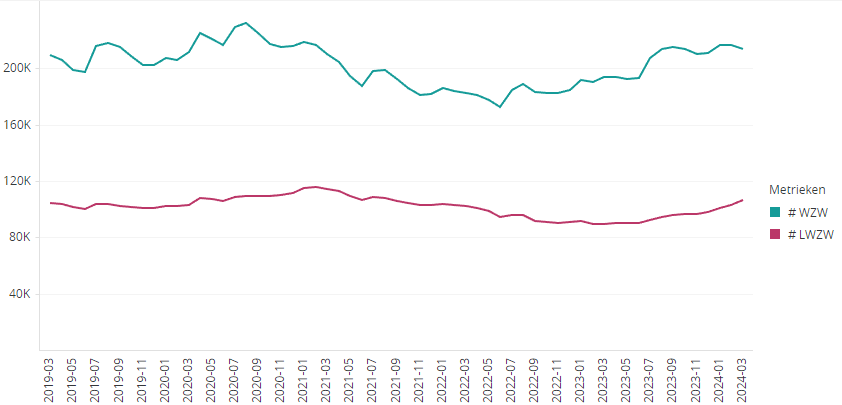 Bron: VDAB - WZW van 03-2024
5
[Speaker Notes: Evolutie over 5 jaren: schommelingen in totaal aantal WZW maar langdurig wz blijft stabieler]
Hun aandeel schommelt steeds rond de 50%
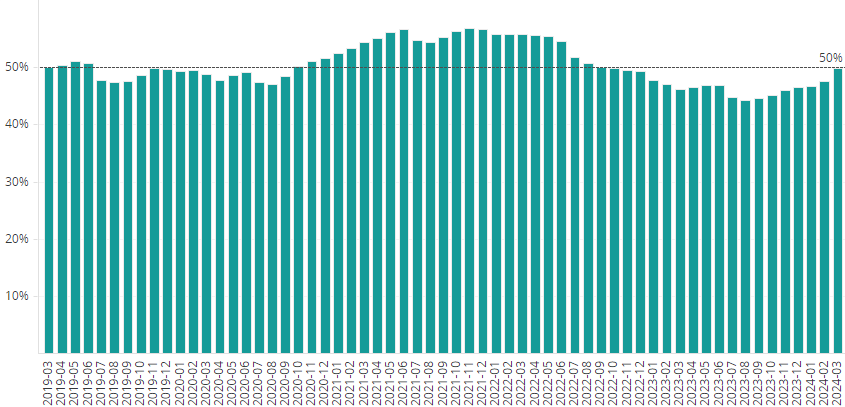 Bron: VDAB - WZW van 03-2024
6
[Speaker Notes: Aandeel terug stijgend…]
Vooral de groep 1-2 jaar werkloos in stijgende lijn
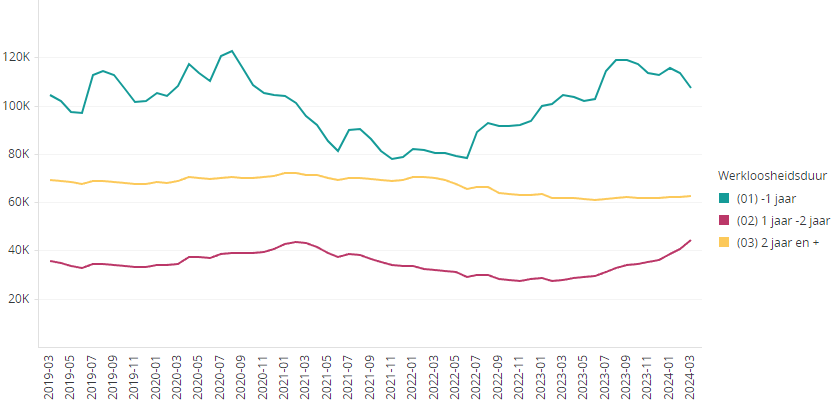 Bron: VDAB - WZW van 03-2024
7
[Speaker Notes: Groep > 2 jaar werkloos blijft nog meest stabiel]
Aantal uitkeringsgerechtigde langdurig werkzoekenden daalt!
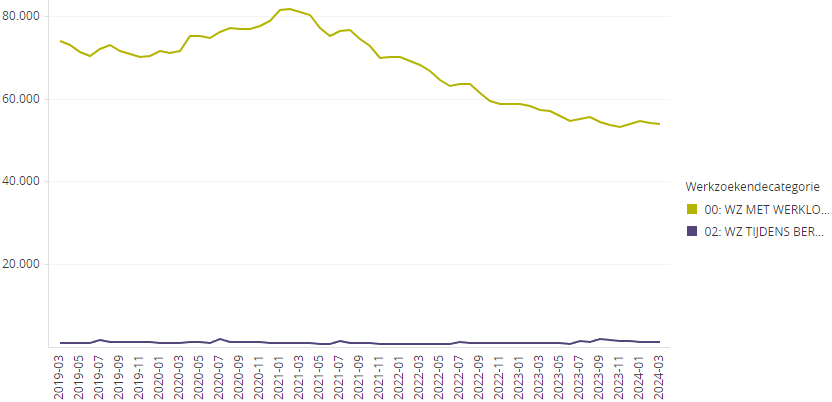 begin 2021
Bron: VDAB - WZW van 03-2024
8
[Speaker Notes: Werkzoekendecategorie 00 (Werkzoekenden met een werkloosheidsuitkeringsaanvraag) of 02 (Jongeren in beroepsinschakelingstijd) die langdurig werkzoekend zijn: daalt sinds 2021.]
Maar voormalig niet-beroepsactieven stijgen opvallend!
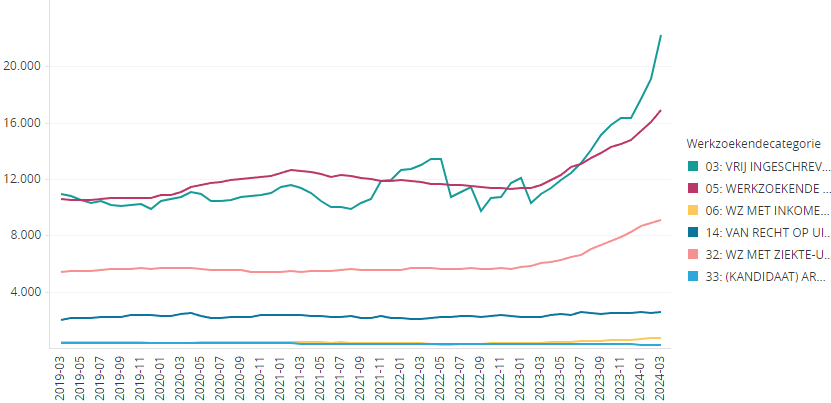 begin 2023
Bron: VDAB - WZW van 03-2024
9
[Speaker Notes: Voormalig NBA:
Vrij ingeschreven werkzoekenden zonder werk (categorie 03)
Werkzoekenden ten laste van het OCMW (categorie 05)
Werkzoekenden met een ziekte-uitkering (categorie 32)]
Kenmerken langdurig WZW
10
[Speaker Notes: Voor vervolg focussen we op de langdurig WZW van 03-2024]
Categorie werkzoekende - 46% voormalig NBA
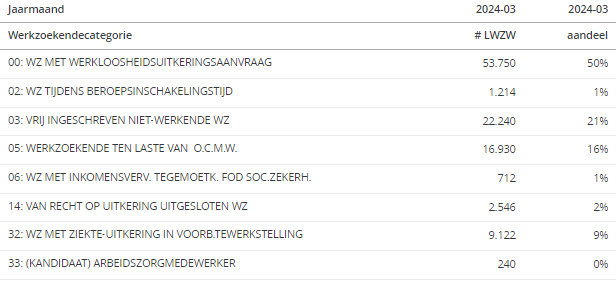 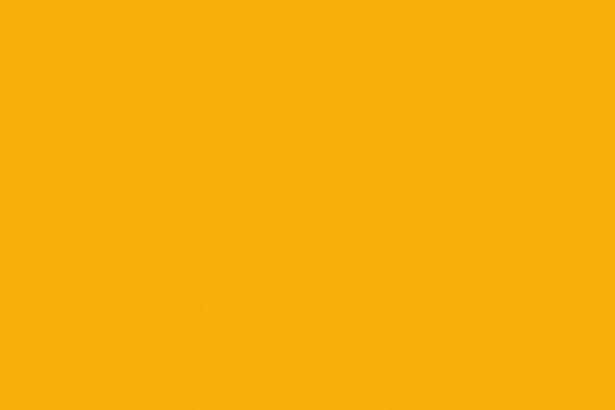 Bron: VDAB - WZW van 03-2024
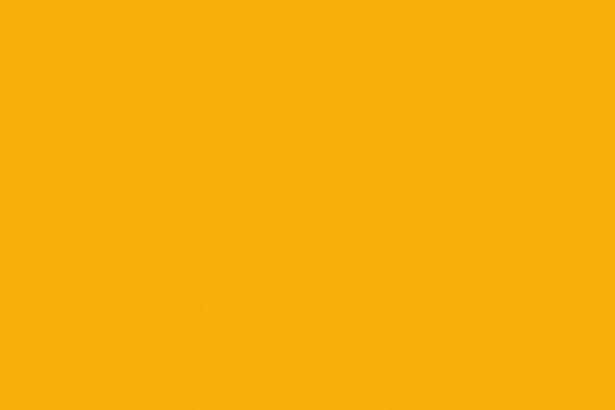 11
[Speaker Notes: Catwz 03/05/32: 46% van de langdurig WZW (stijgende lijn)]
Categorie werkzoekende - vooral stijging voormalig NBA
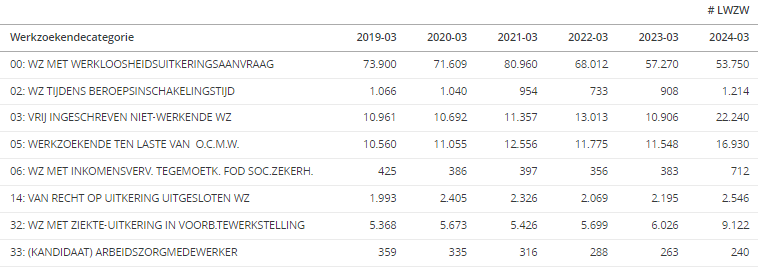 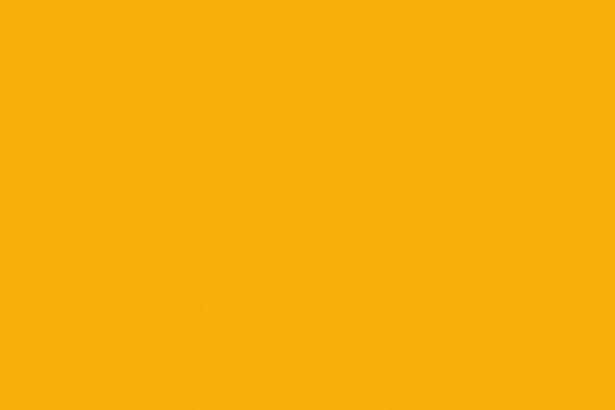 Bron: VDAB - WZW van 03-2024
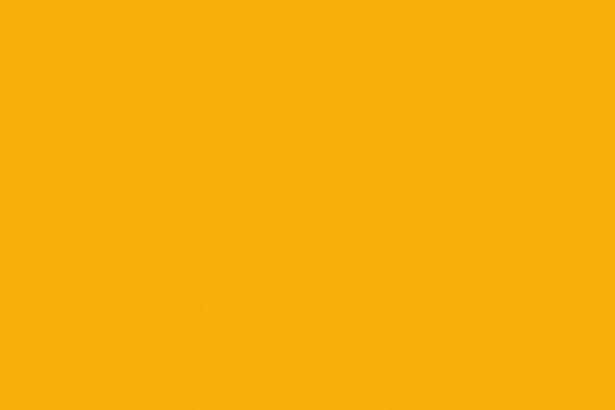 12
[Speaker Notes: Catwz 03: meer dan verdubbeld
Catwz 05: +60%
Catwz 32: +70%]
Werkloosheidsduur: toename vooral 1-2 jaar werkloos
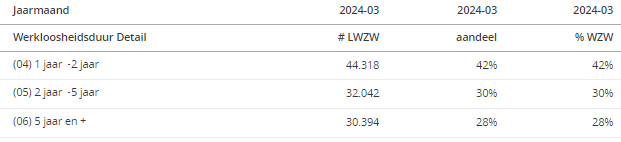 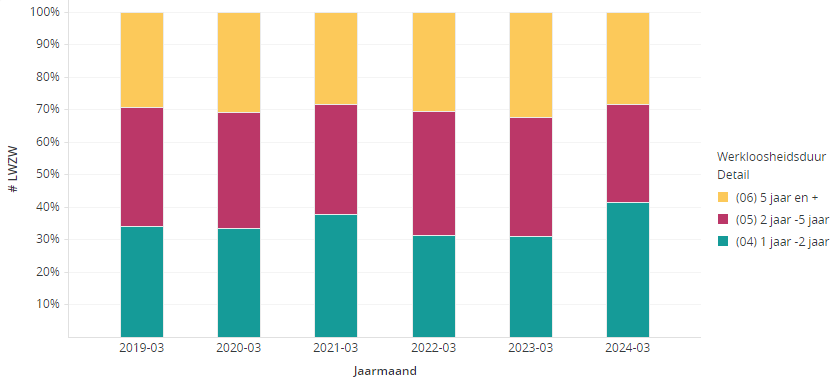 Bron: VDAB - WZW van 03-2024
13
[Speaker Notes: Vooral groene balkje (1-2 jaar werkloos) is gestegen.]
Geografisch: (lichte) oververtegenwoordiging Antwerpen en Gent
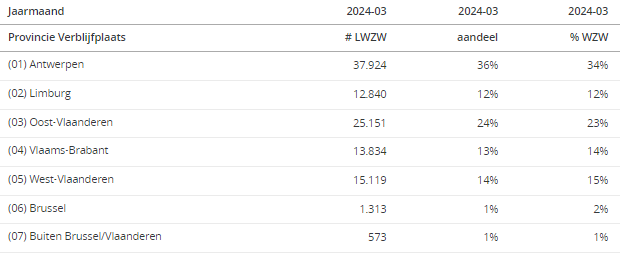 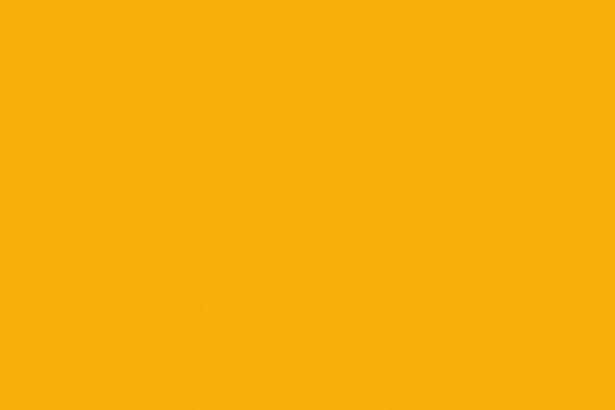 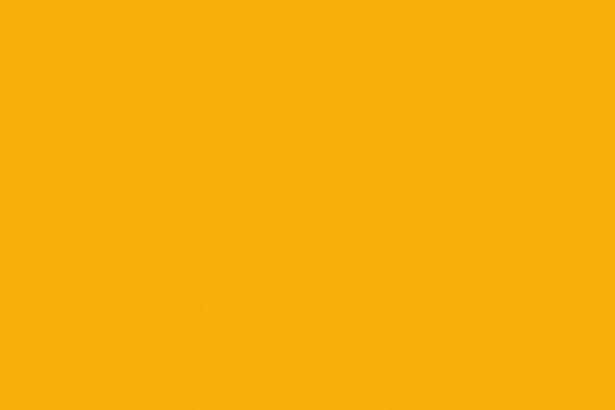 Bron: VDAB - WZW van 03-2024
14
Scholingsgraad: lichte oververtegenwoordiging kortgeschoolden(maar dalend)
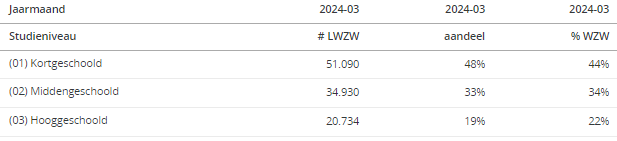 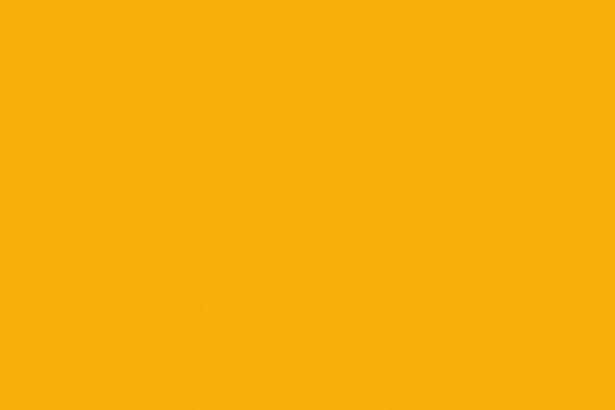 Bron: VDAB - WZW van 03-2024
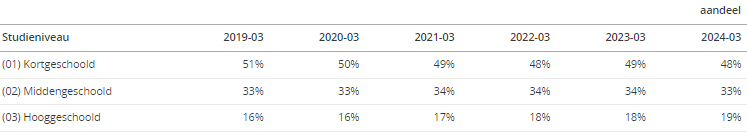 15
[Speaker Notes: Lichte oververtegenwoordiging van kortgeschoolden, maar aandeel daalt.]
Leeftijd: oververtegenwoordiging 60-plussers
(recent licht gedaald)
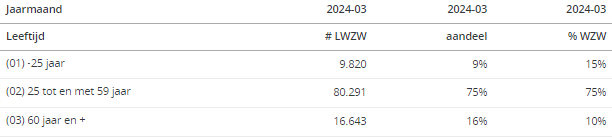 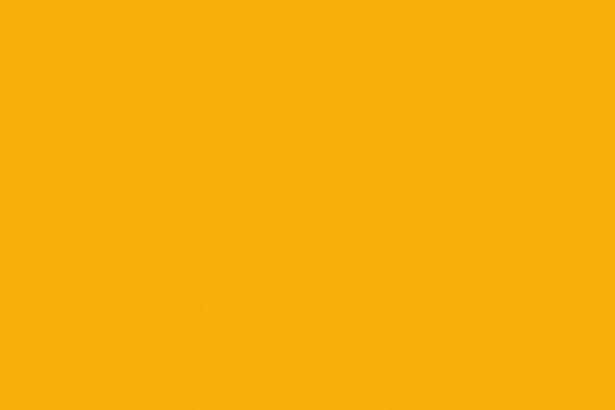 Bron: VDAB - WZW van 03-2024
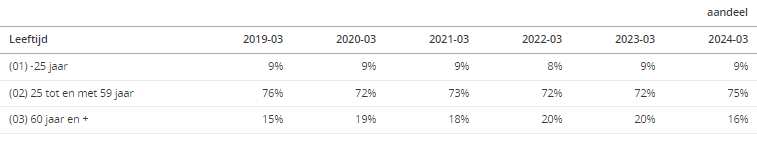 16
[Speaker Notes: Aantal en aandeel 60-plussers binnen LWZW is aantal jaren gestegen, maar voorbije jaar weer gedaald.
Maar aandeel blijft wel stuk hoger dan binnen "alle" WZW.]
Arbeidsbeperking: oververtegenwoordiging
(maar gedaald)
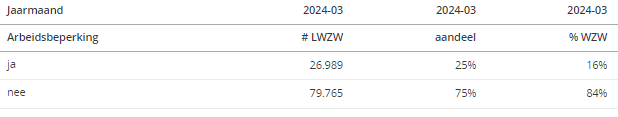 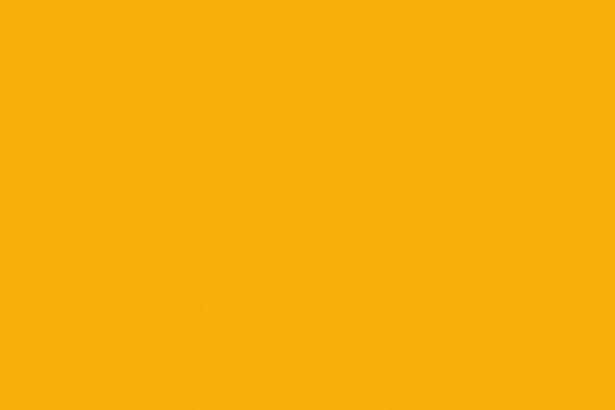 Bron: VDAB - WZW van 03-2024
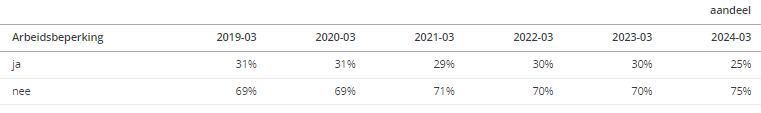 17
Migratieachtergrond: ondervertegenwoordiging
(maar gestegen)
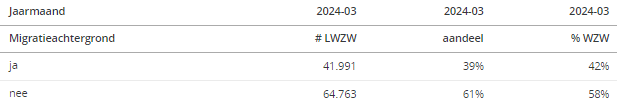 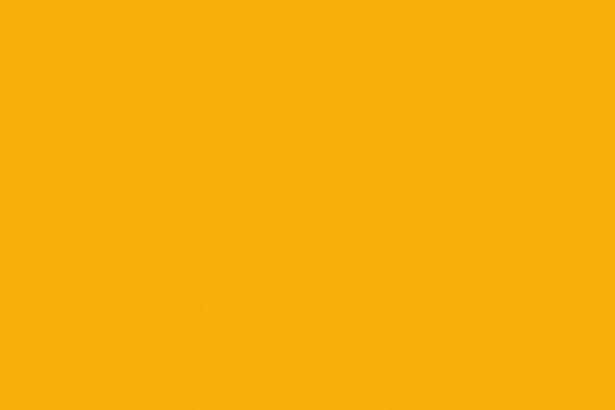 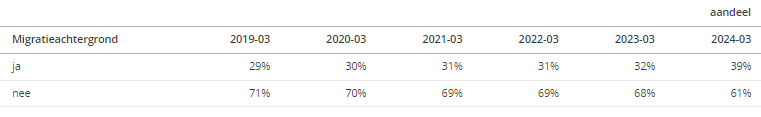 Bron: VDAB - WZW van 03-2024
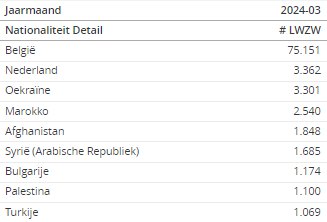 18
[Speaker Notes: Na Nederlanders is de 3de meest voorkomende nationaliteit bij LWZW nu de Oekraïners (gevolgd door Marokko, Afghanistan, en Syrië).]
Weinig kennis Nederlands: ondervertegenwoordiging
(maar gestegen)
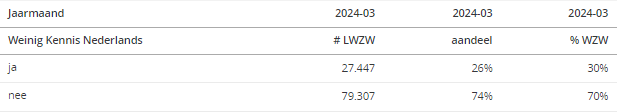 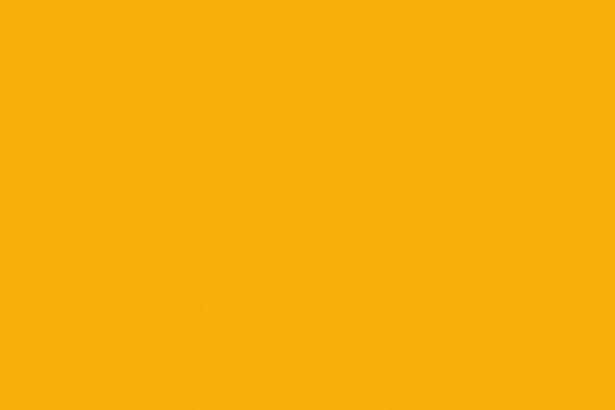 Bron: VDAB - WZW van 03-2024
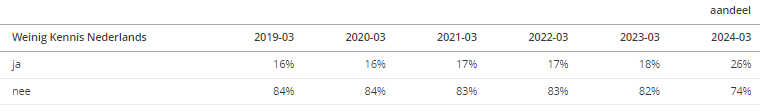 19
Bemiddelingsstatus: oververtegenwoordiging "niet inzetbaar"
(maar gedaald)
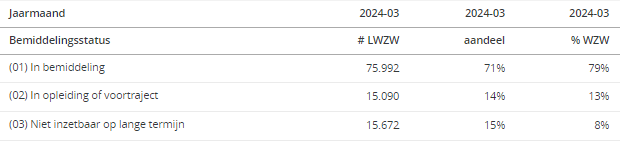 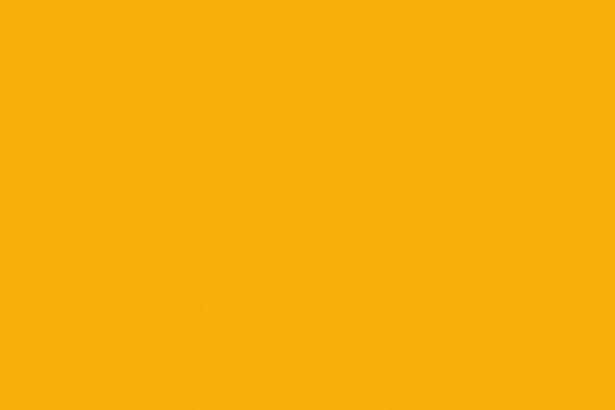 Bron: VDAB - WZW van 03-2024
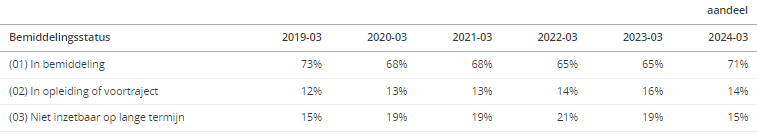 20
Uitstroom
Van de 89.499 langdurig WZW in 03-2023
was 12 maanden later 18% uitgestroomd naar werk(vs 40% bij de recente WZW)
was 12 maanden later 35% uitgestroomd uit de werkloosheid(vs 53% bij de recente WZW)
had in die 12 maanden 32% minstens één dag gewerkt(vs 58% bij de recente WZW)
Bron: VDAB -Bereik WZW van 03-2024
21
Samengevat…
Langdurig werkzoekenden
zijn vaker kortgeschoold
zijn vaker 60+
hebben vaker een arbeidsbeperking
zijn vaker niet-inzetbaar
maar daarnaast
hebben ze minder vaak een migratieachtergrond
hebben ze minder vaak een taalachterstand
en stromen ze beduidend minder vaak uit naar werk
22